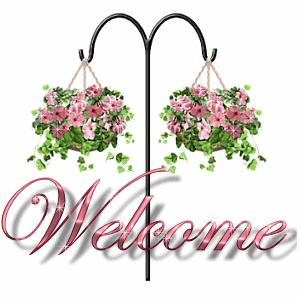 وسهلا
أهلا
الأستاذ الدكتور/ يوسف حسين
أستاذ التشريح وعلم الأجنة 
كلية الطب – جامعة الزقازيق- مصر
كلية الطب-جامعة مؤتة-الأردن
دكتوراة من جامعة كولونيا المانيا
Sulci & Gyri of the medial surface
Central sulcus
Anterior ramus
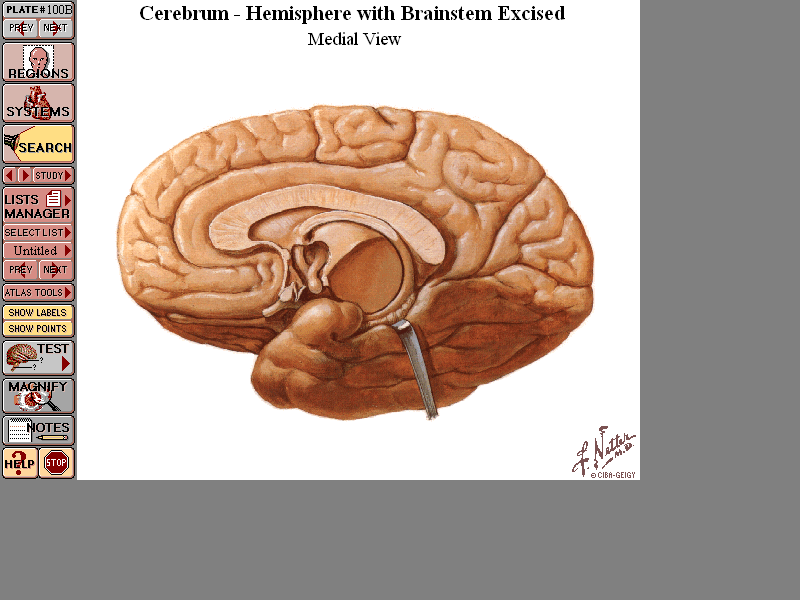 posterior ramus
parieto-occipital sulcus
cingulate sulcus
calcarine sulcus
callosal sulcus
Sulci on the Medial Surface
1- Callosal sulcus: close to the upper surface of the corpus callosum. 
2- Cingulate sulcus; about finger's breadth above and parallel to the callosal sulcus. 
-  It ends by dividing into two rami in front and behind the central sulcus.
3- Central sulcus: between the two branches of the cingulate sulcus. 
4- Parieto-occipital sulcus.                            5- Calcarine sulcus.
medial  frontal gyrus
cingulate gyrus
paracentral lobule
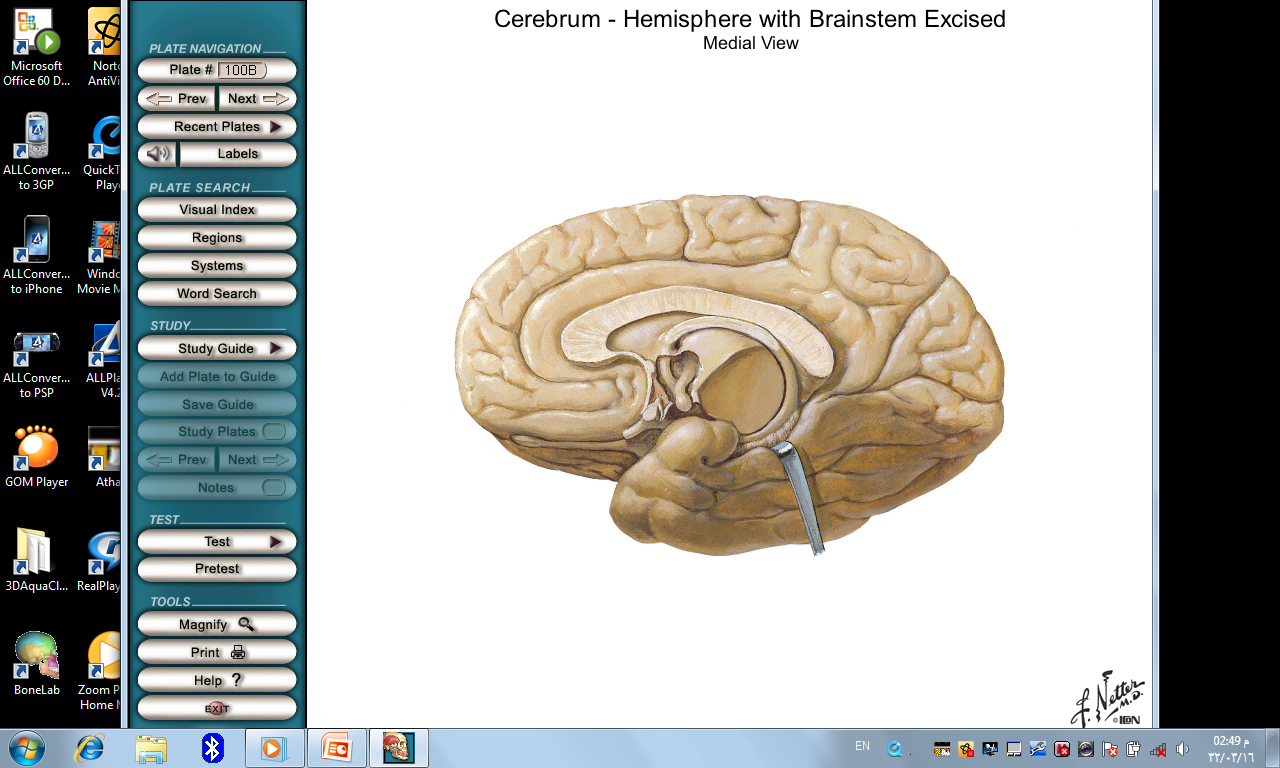 precuneus
cuneus
Lingual gyrus
corpus callosum
Parahippocamus
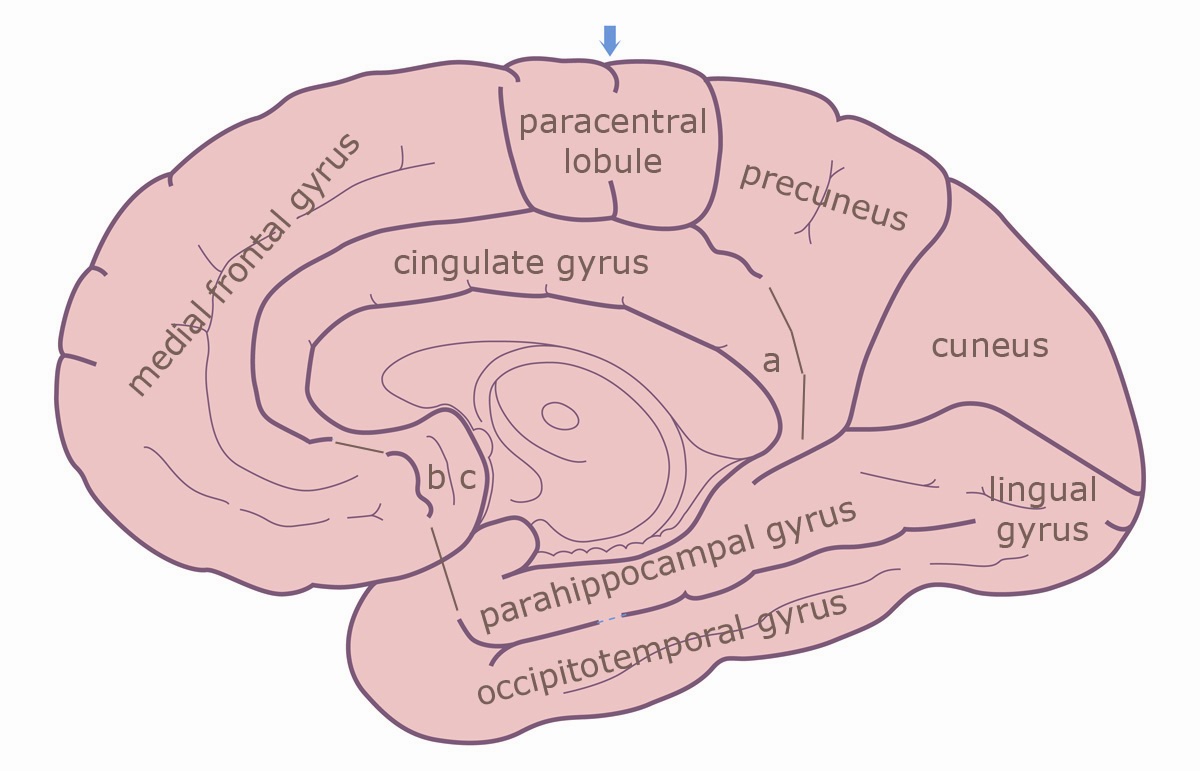 Gyri on the Medial Surface
1- Cingulate gyrus: between the callosal and cingulate sulci. 
- The lower part of the posterior end curves downward behind the splenium of corpus callosum and forms a narrow area (isthmus) that connects it with the para-hippocampal gyrus.
2- Medial frontal gyrus: between the superomedial border and cingulate sulcus. 
3- Paracentral lobule: surrounds the central sulcus between the two rami of the cingulate sulcus.
4- Precuneus; in front the parieto-occipital sulcus.  
5- Cuneus: the triangular gyrus between the parieto-occipital and postcalcarine sulci (between the two branches of the Y).
6- Lingual gyrus: the elongated, tongue-like gyrus extending below the postcalcarine sulcus to the occipital pole.
Functional areas of the medial surface
1- Paracentral lobule;
- It is continues with the motor and sensory areas in the lateral surface. 
- It gives motor fibers & receives sensation from the leg, foot and perineum of the opposite side. 
- It controls the micturition and defecation reflexes.
Paracentral lobule
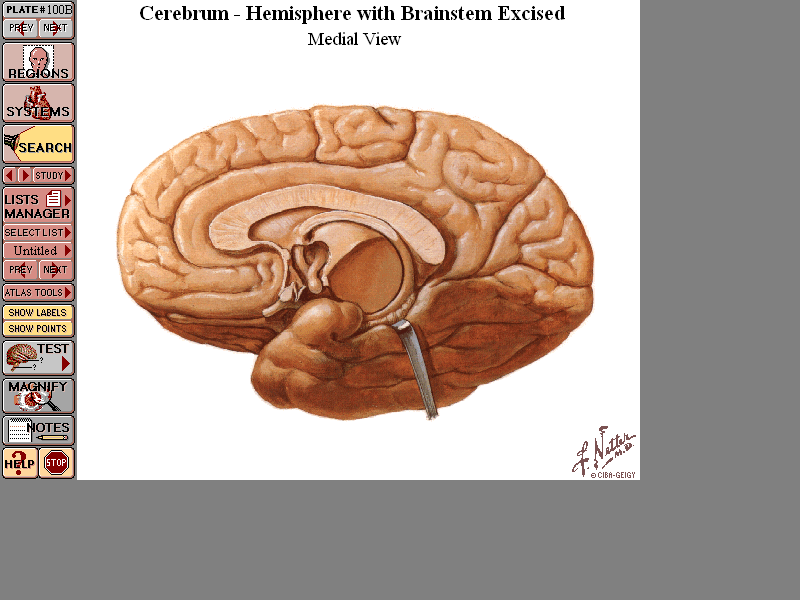 Secondary visual areas 18&19
Primary Visual area (area 17)
2- primary Visual area (area 17);
It lies on the depth of calcarine sulcus 
It receives visual sensation from the lateral geniculate body (LGB) via the optic radiation.
Damage of the primary visual area causes blindness.
3- secondary Visual (association) area (area 18, 19): 
-   It lies in the occipital lobe surrounding the primary visual area.
Damage of this area causes visual agnosia (people can not identify the objects).
Sulci & Gyri of the inferior surface
Olfactory Sulcus
gyrus rectus
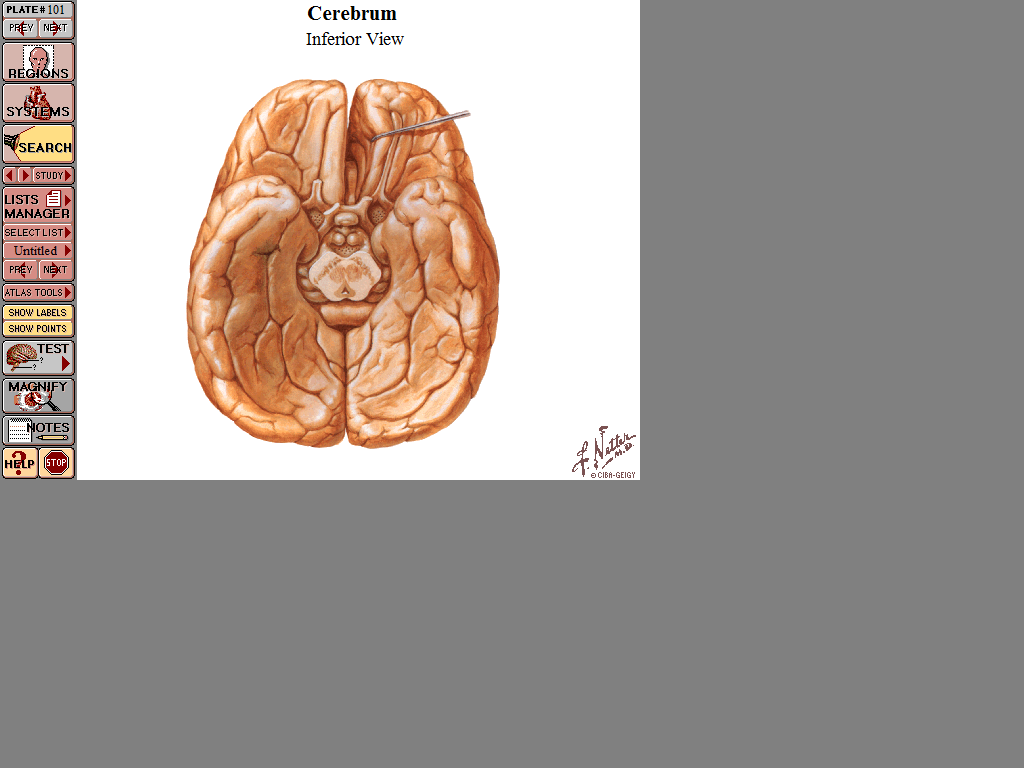 H- shaped orbital sulcus
olfactory bulb, tract
orbital gyri
On the orbital surface:
- Olfactory sulcus; on the orbital surface close and parallel to the medial orbital border. It contains olfactory bulb and tract.
Gyrus rectus: between medial orbital border and olfactory sulcus.
- Orbital sulcus: is H shaped sulcus lateral to the olfactory sulcus.
- Anterior, posterior, lateral and medial orbital gyri: on the orbital surface.
[Speaker Notes: On the inferior surface of the frontal lobe, the olfactory bulb and tract overlie a sulcus called the olfactory sulcus. Medial to the olfactory sulcus is the gyrus rectus, and lateral to the sulcus are a number of orbital gyri.]
On the tentorial surface:
1- Stem of the lateral sulcus between the frontal and  temporal lobes. 
2- Occipito-temporal sulcus: from occipital pole to temporal pole. 
3- Rhinal suIcus: extends from the temporal pole. 
4- Collateral sulcus: begins close to the posterior end of the rhinal sulcus to the occipital pole.
3- Medial and Lateral occipitotemporal gyrus: medial and lateral to occipitotemporal sulcus.
Stem of lateral 
sulcus
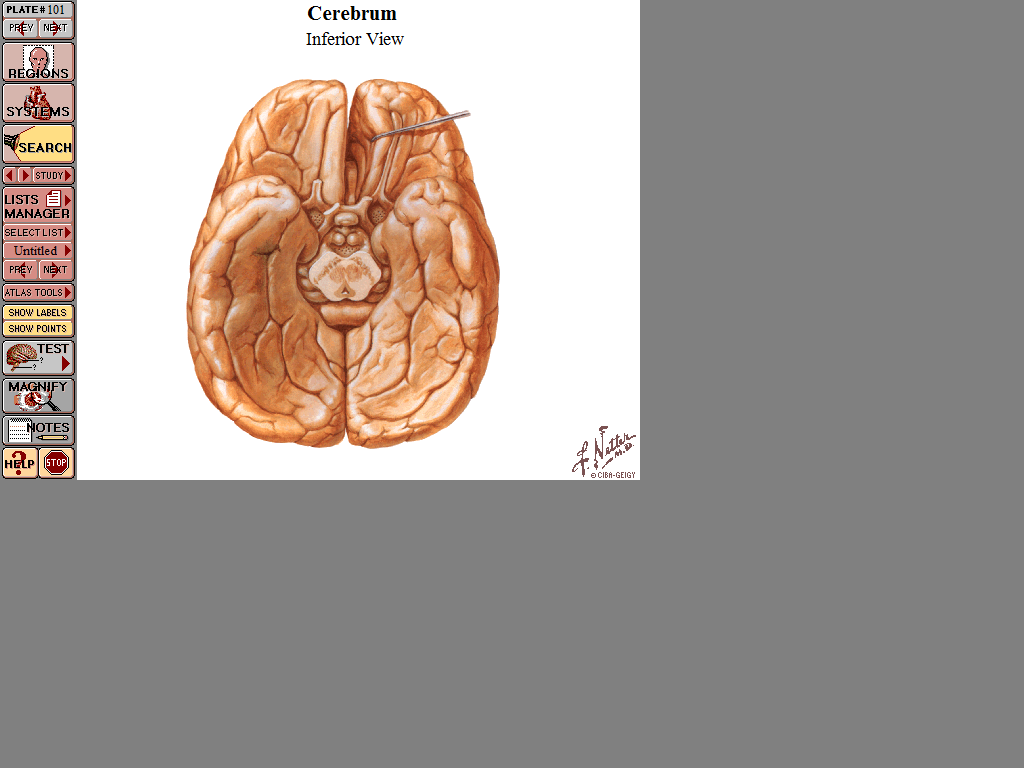 Rhinal sulcus
Lateral
Occipitotemporal
 gyrus
Occipitotemporal 
sulcus
Medial
Occipitotemporal
 gyrus
Collateral sulcus
On the tentorial surface:
- Lingual gyrus between collateral sulcus and calcarine sulcus.
- Para hippocampal gyrus anterior to the lingual gyrus (Limbic system).
Rhinal sulcus
Uncus
Parahippocampal 
gyrus
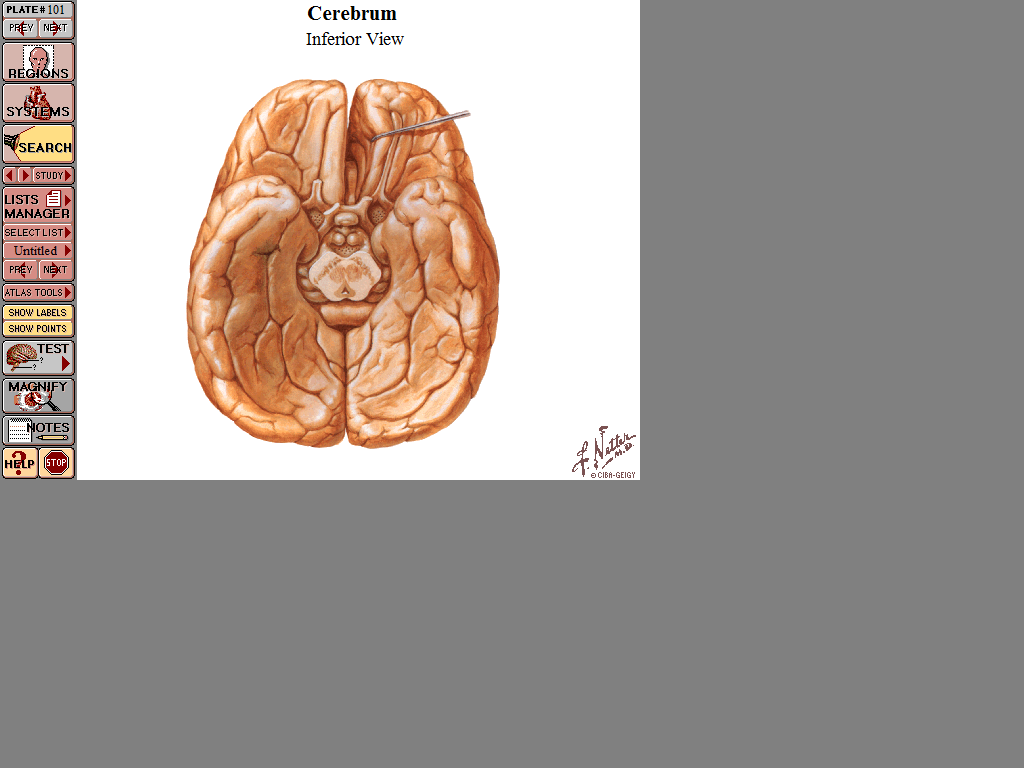 Collateral 
sulcus
- Uncus anterior to Para hippocampal gyrus, a hook-shaped convolution close to the temporal pole medial to the rhinal sulcus. 
Center of the olfactory
Lingual gyrus
Calcarine sulcus
[Speaker Notes: Between the collateral sulcus and the calcarine sulcus is the lingual gyrus, Anterior to the lingual gyrus is the parahippocampal gyrus; the latter terminates in front as the hooklike uncus]
Olfactory area
(area 34, 28)
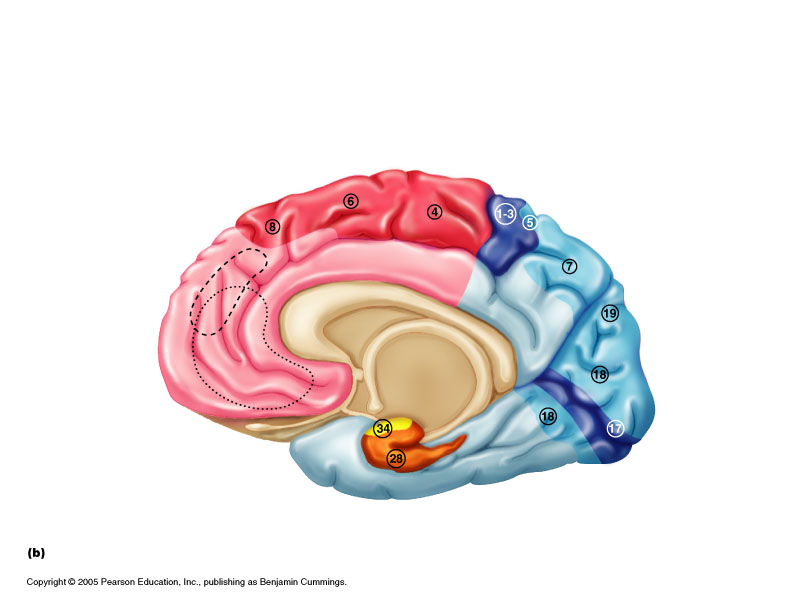 uncus
Anterior part of parahippocampal gyrus
[Speaker Notes: Olfactory area, (area 28, 34), in the uncus and anterior part of Para hippocampal gyrus.]
Thank you
Questions
I/Azzam - 2004